আজকের ক্লাশে
সবাইকে
স্বাগতম
শিক্ষক
পরিচিতি
পাঠ
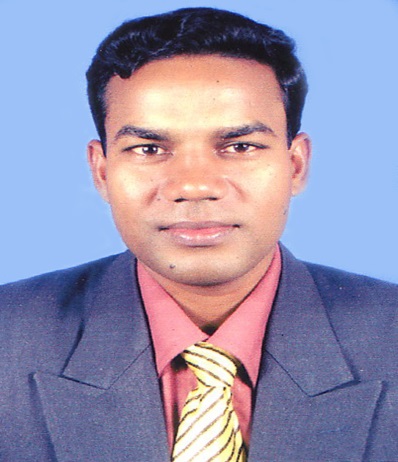 শ্রেণিঃ চতুর্থ   
বিষয়ঃ প্রাথমিক বিজ্ঞান 
অধ্যায়ঃ ৯  
পাঠের শিরোনামঃ 
               আমাদের জীবনে প্রযুক্তি
পাঠঃ ১- দৈনন্দিন জীবনে প্রযুক্তি
মোঃ সাজেদুল ইসলাম
সহকারী শিক্ষক
এয়ারপোর্ট সরকারি প্রাথমিক বিদ্যালয়
ঈশ্বরদী, পাবনা ।
E-mail: sazu21974@gmail.com
Call: 01716222444
এসো আমরা কয়েকটি ছবি দেখি
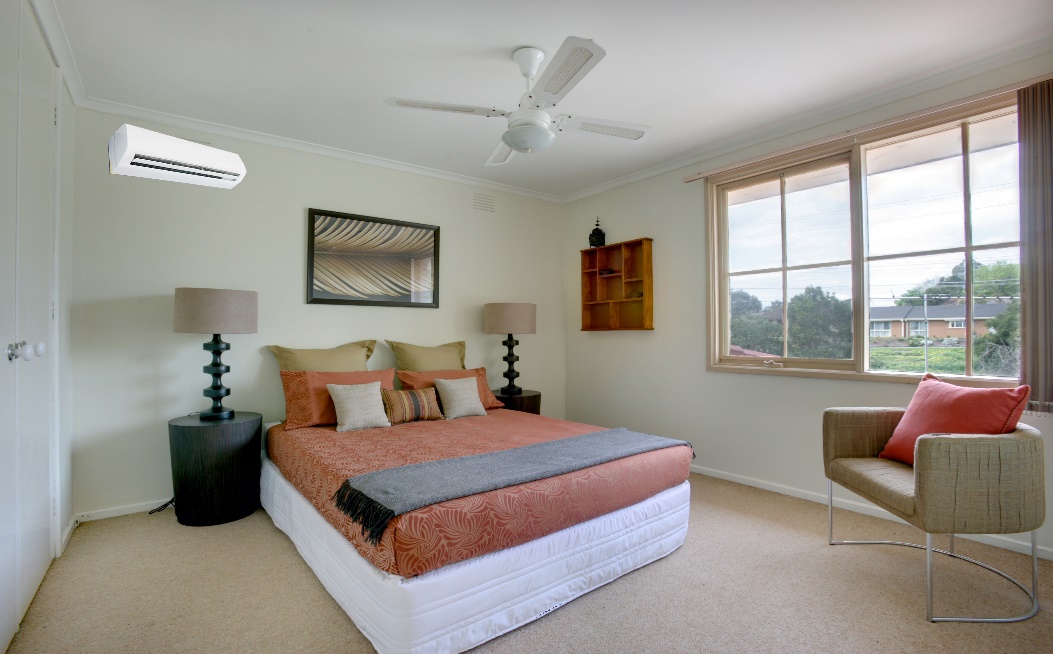 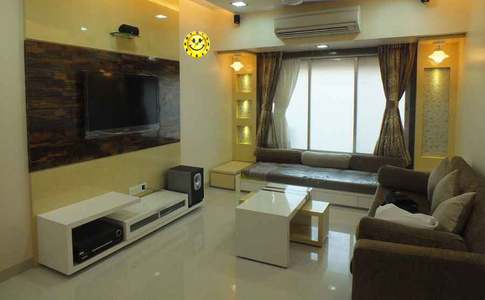 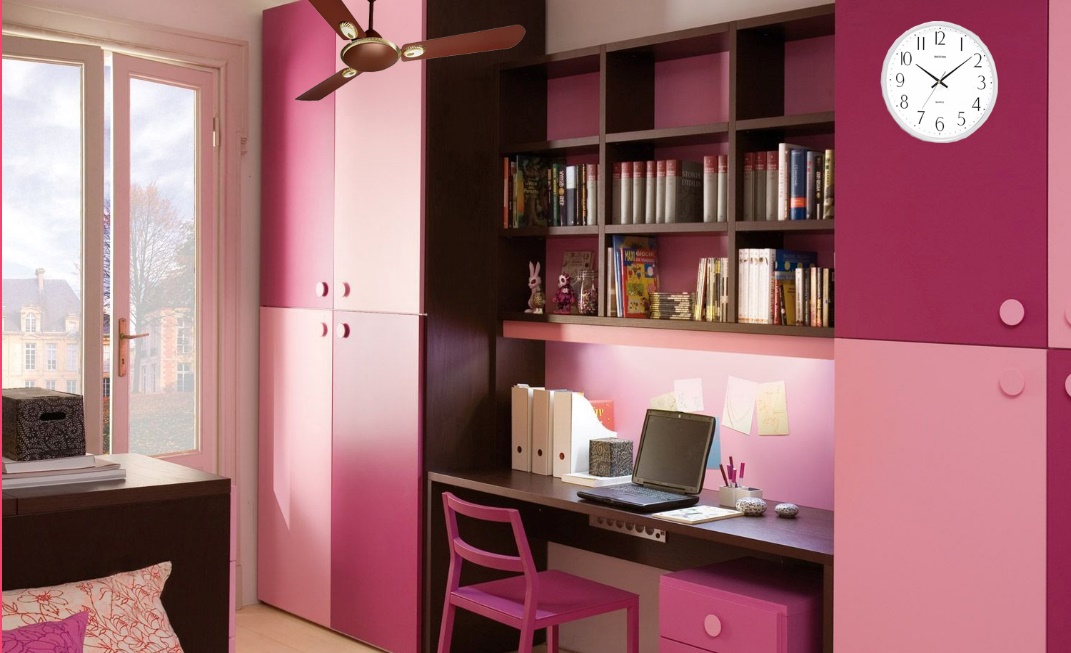 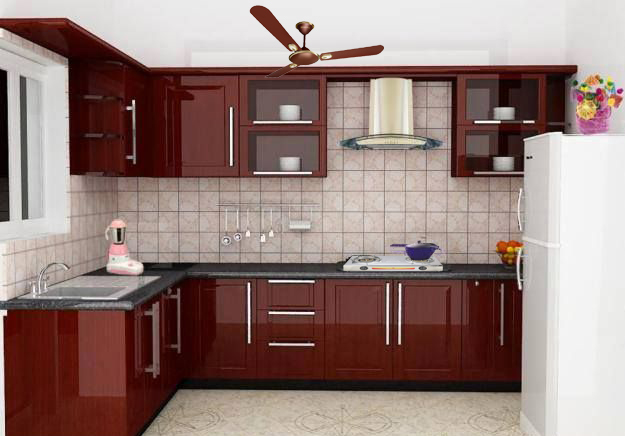  পরিবেশ নিয়ন্ত্রন ও সহজে কাজ সম্পাদনের জন্য আমরা কি ব্যাবহার করি?
 আমাদের জীবনে কখন কখন প্রযুক্তি ব্যবহার করি?
দৈনন্দিন জীবনে প্রযুক্তি
শিখনফল
১০.১ – আমাদের বাসস্থানে, চিকিৎসায়, খেলাধুলায় ও বিনোদনে ব্যবহৃত প্রযুক্তি সম্পর্কে জানবে।
দৈনন্দিন জীবনে আমরা কী কী প্রযুক্তি ব্যবহার করি?
নীচে দেখানো ছকের মত একটি ছক তোমার খাতায় আঁক।
বাসস্থানে ব্যবহৃত কিছু প্রযুক্তি
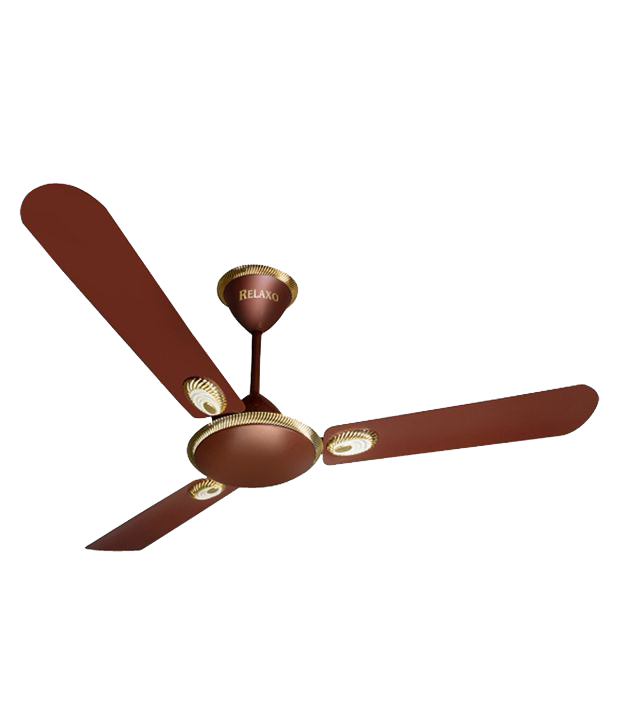 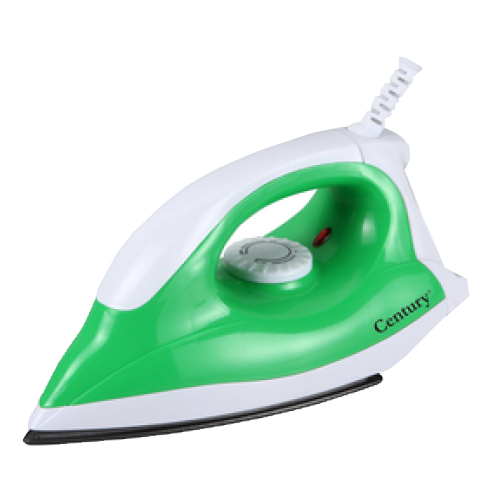 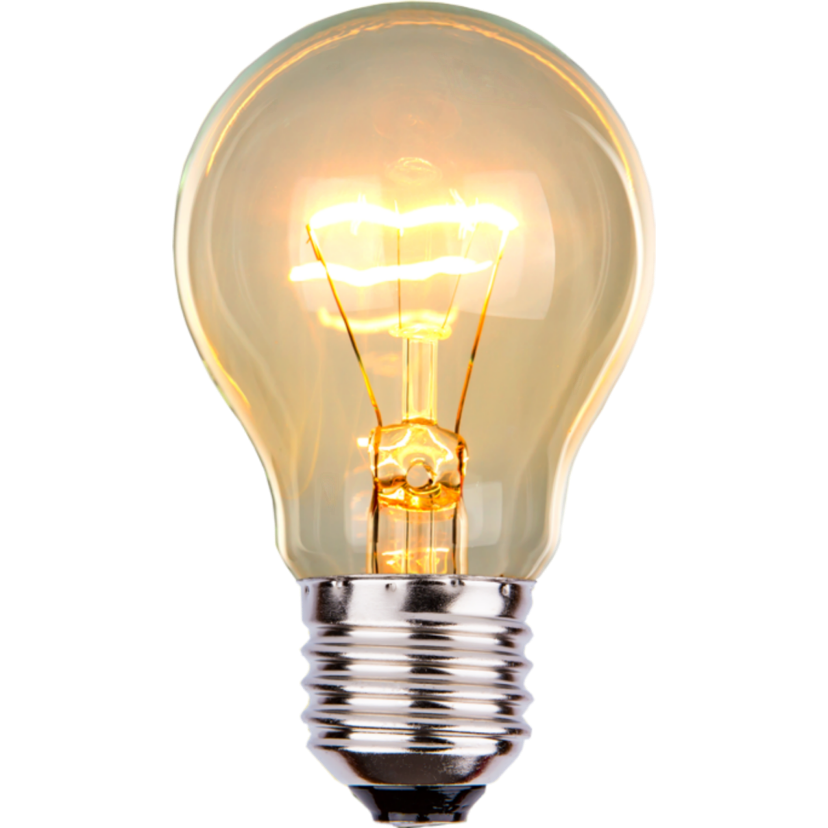 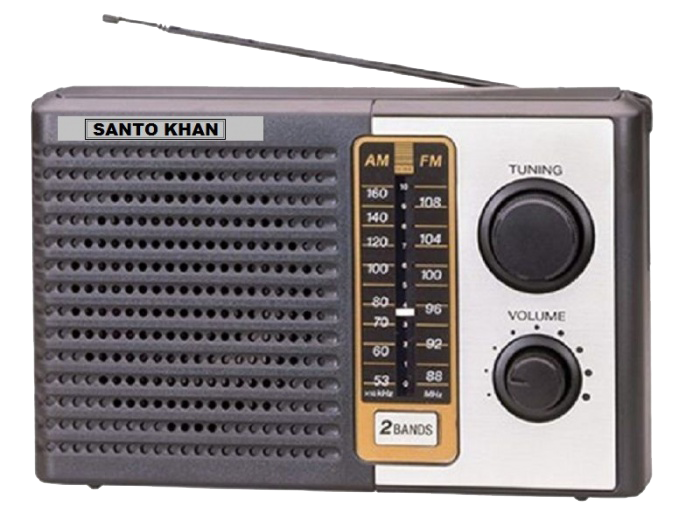 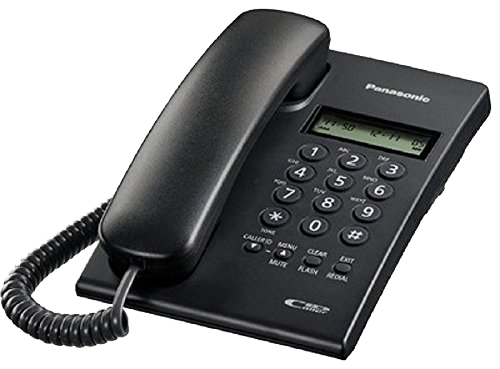 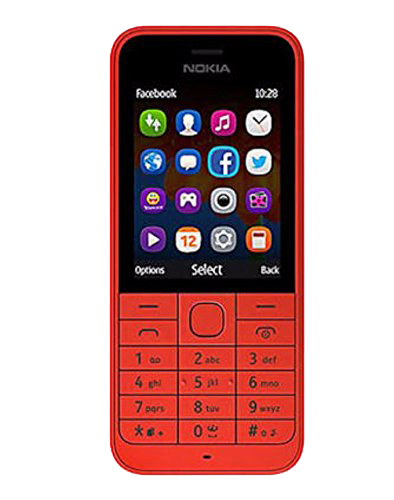 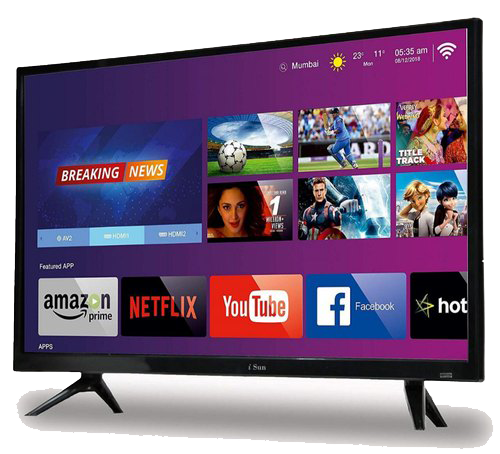 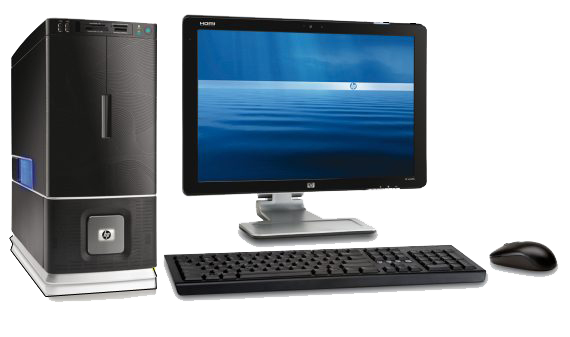 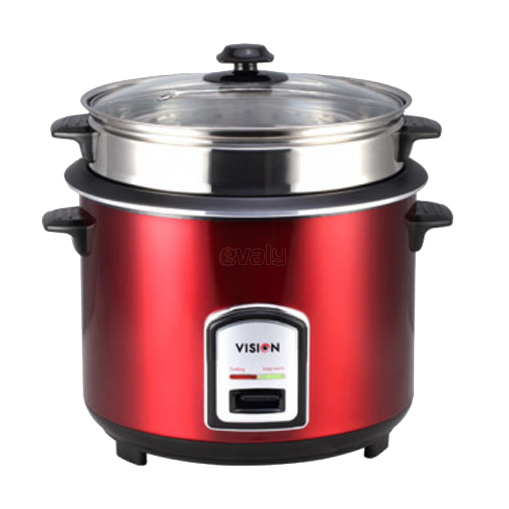 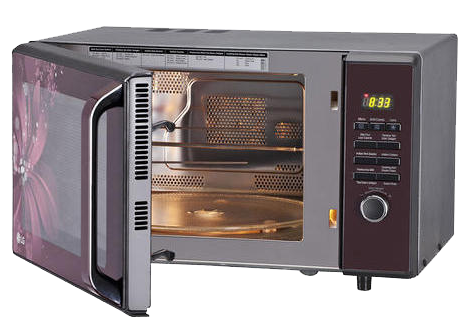 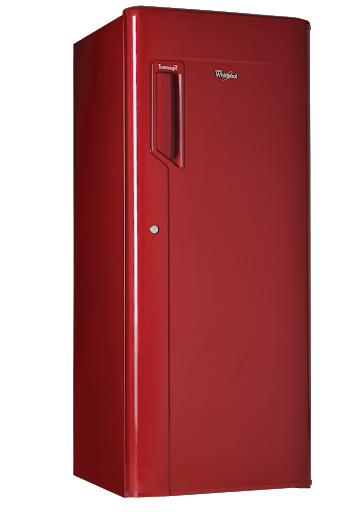 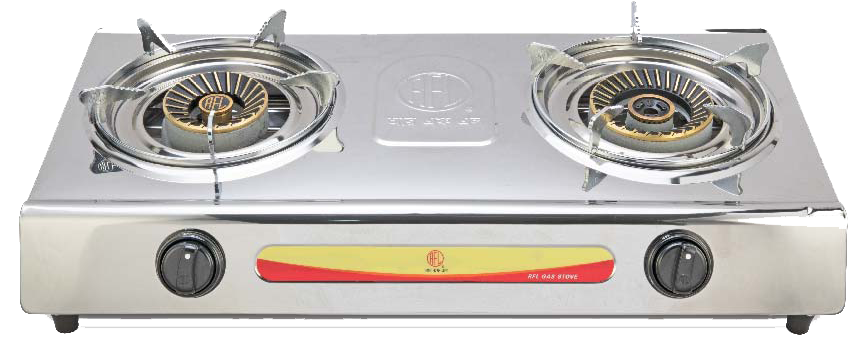 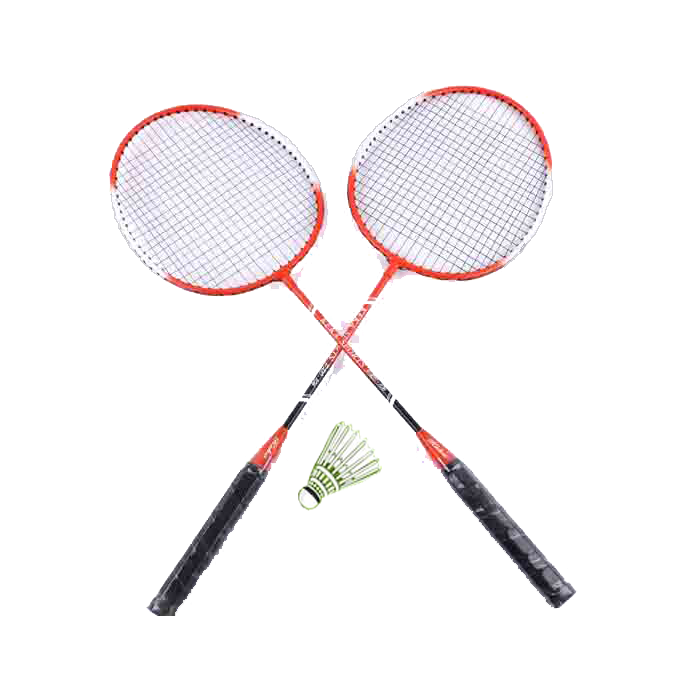 খেলাধুলায় ব্যবহৃত কিছু প্রযুক্তি
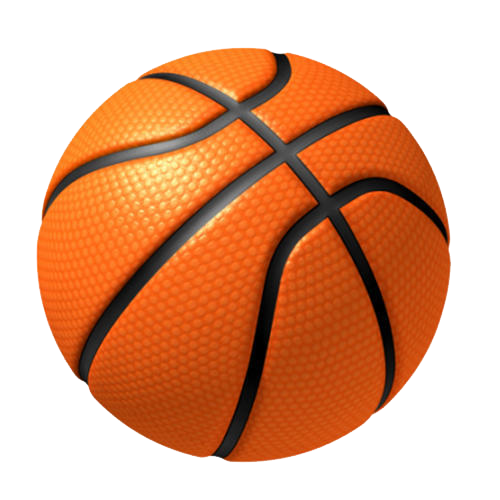 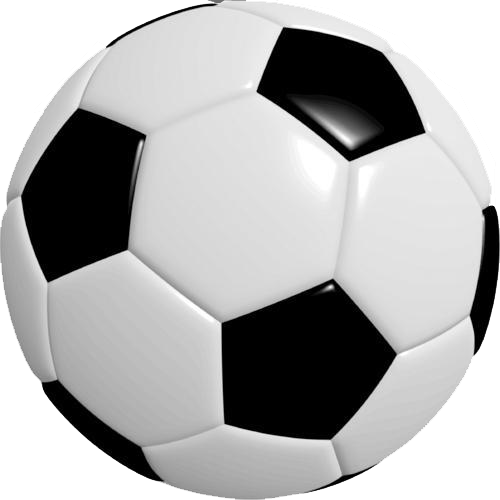 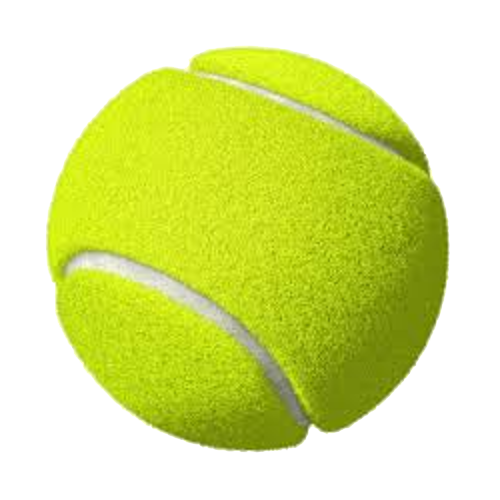 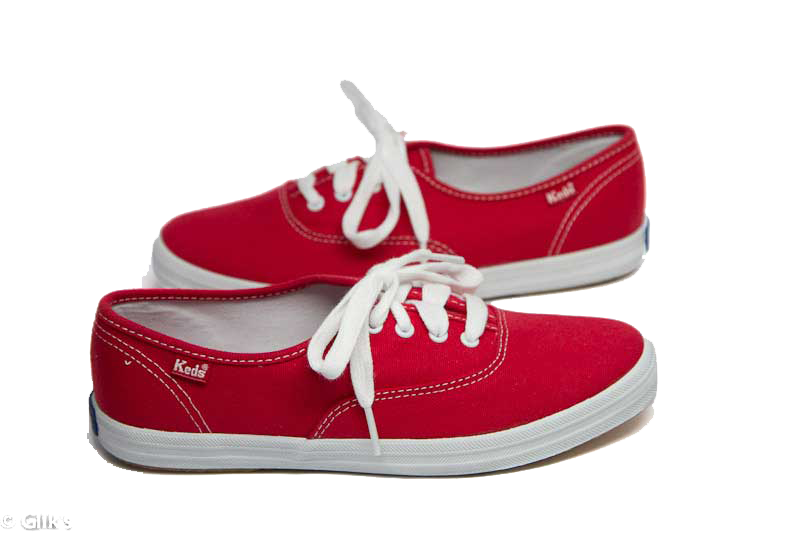 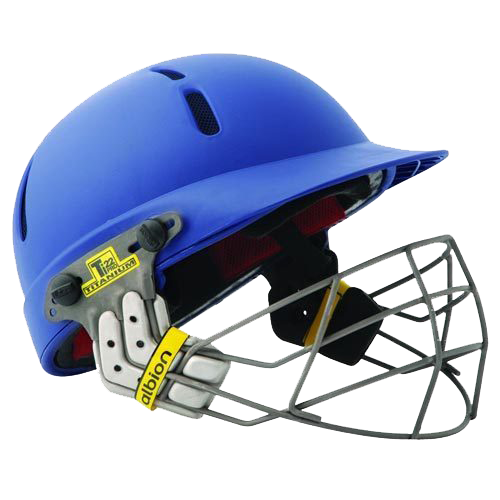 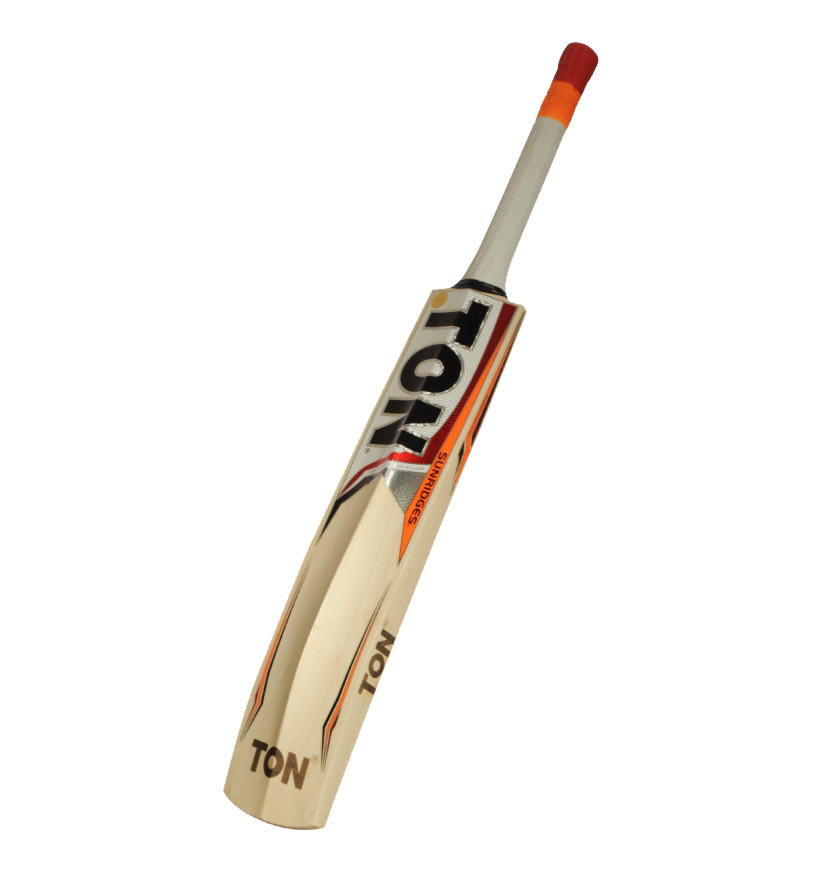 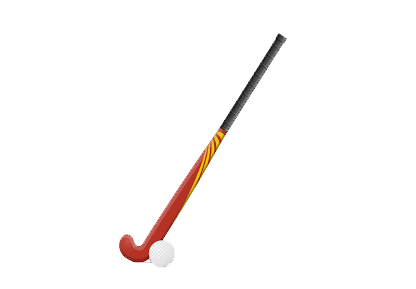 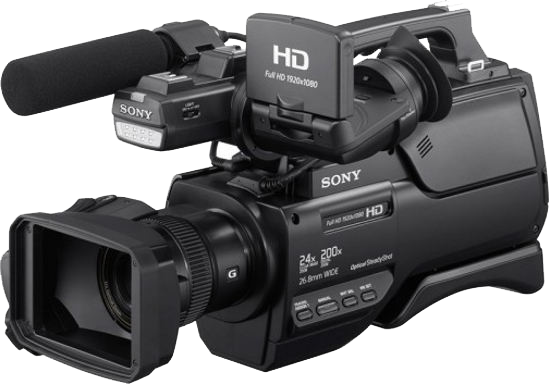 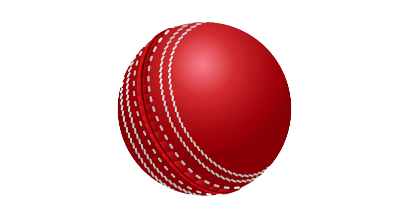 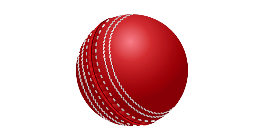 বিনোদনে ব্যবহৃত কিছু প্রযুক্তি
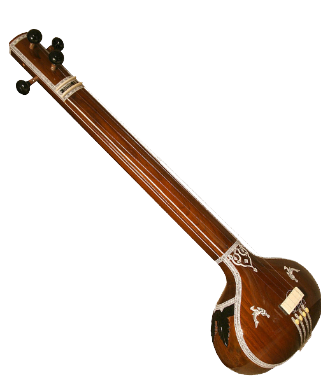 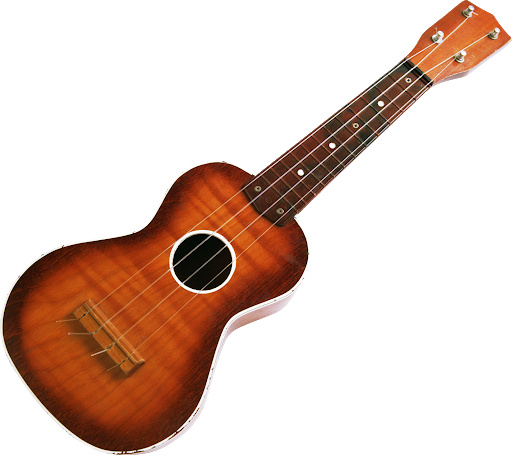 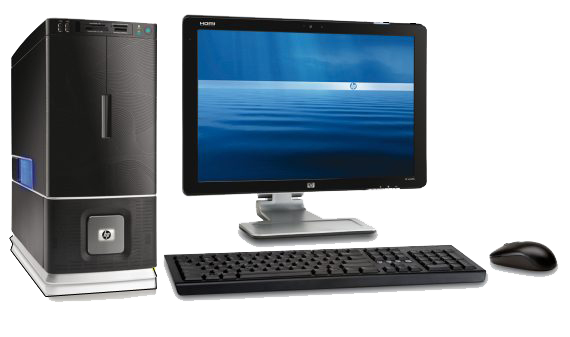 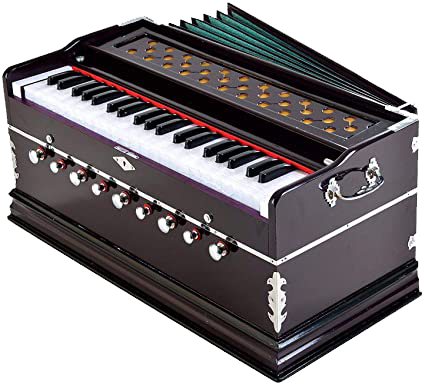 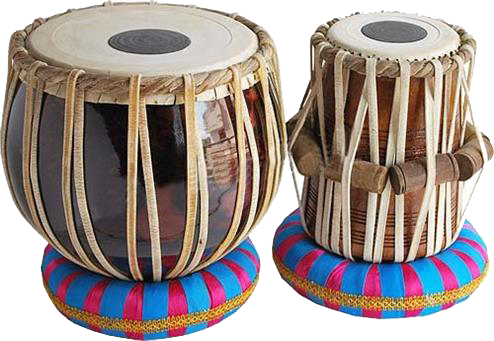 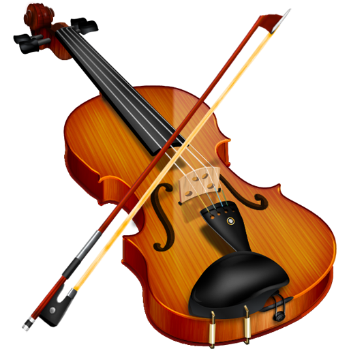 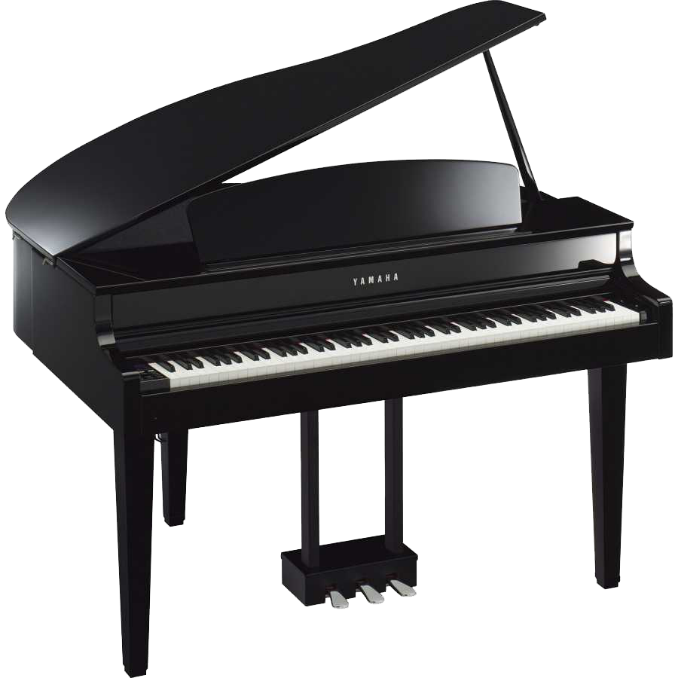 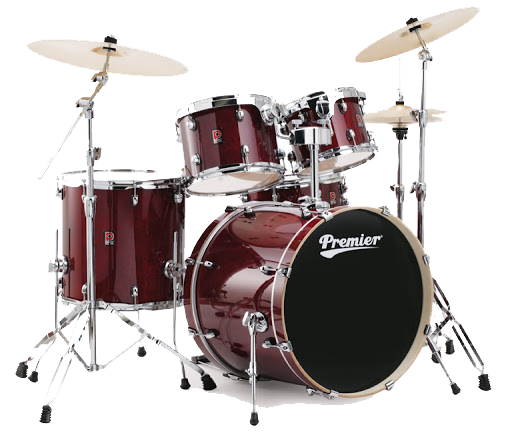 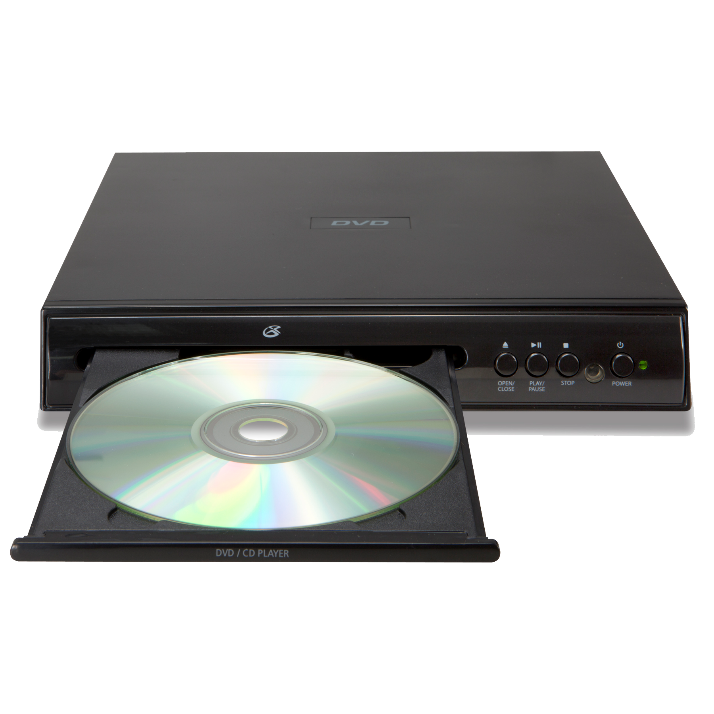 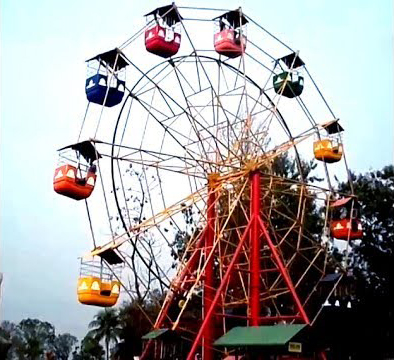 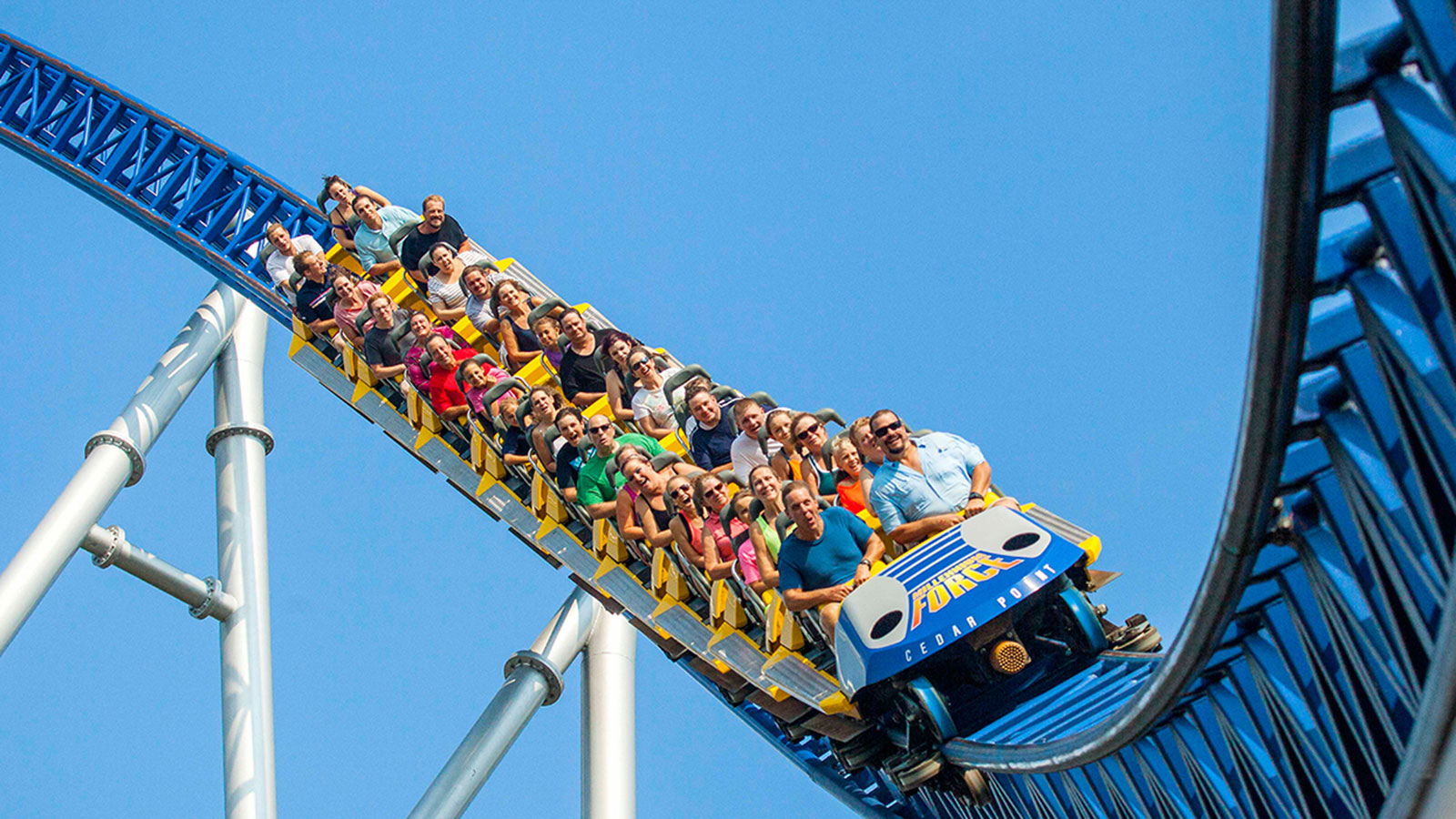 চিকিৎসা ক্ষেত্রে ব্যবহৃত কিছু প্রযুক্তি
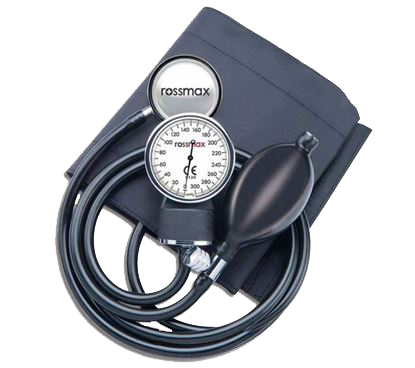 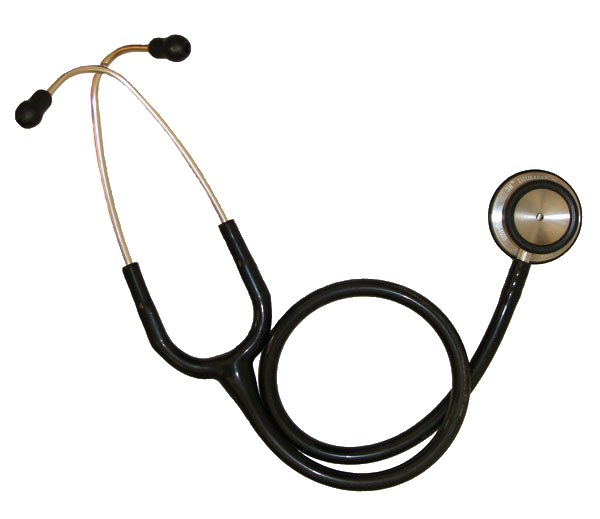 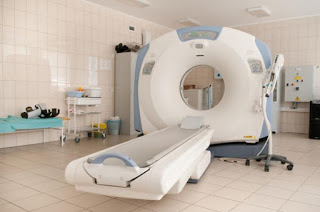 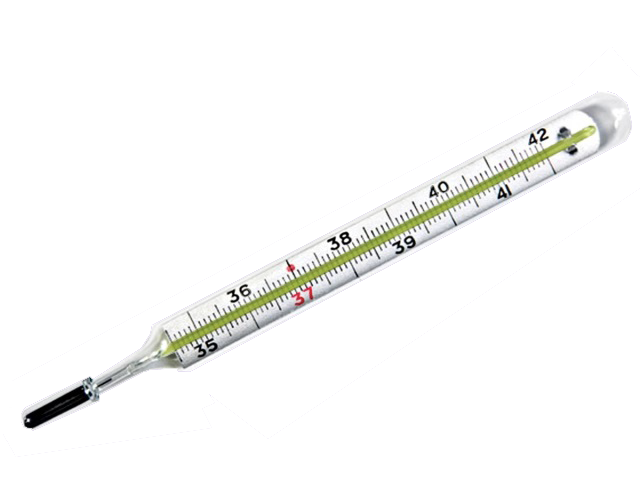 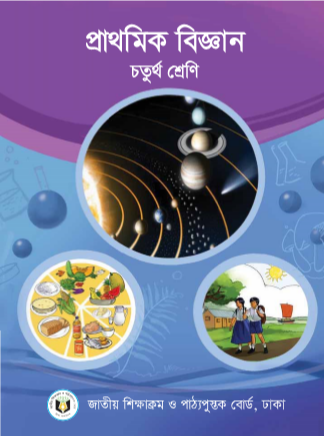 তোমার প্রাথমিক বিজ্ঞান বইয়ের 6২নং,6৩ নং এবং 6৪নং পৃষ্ঠা পড়।
নীচের প্রশ্ন গুলির সঠিক উত্তর নিজ নিজ খাতায় লেখ।
১। বাসস্থানে ব্যবহৃত তিনটি প্রযুক্তির নাম লেখ।
২। থার্মমিটার কী কাজে ব্যবহৃত হয়?
৩। বিনোদন প্রযুক্তির দুইটি ব্যবহার লিখ।
অবসর সময়ের কাজ
তোমাদের নিজ নিজ বাড়িতে থাকা 
গৃহস্থালী, খেলাধুলা, বিনোদন এবং চিকিৎসা
 ক্ষেত্রের তিনটি করে প্রযুক্তির একটি করে 
ব্যবহার লিখবে।
ধন্যবাদ